Stakeholder Engagement – Students with Disabilities under IDEA B
Indicator 1-Graduation
Indicator 2-Drop out
Indicator 14-Post-School Outcomes
Investing for tomorrow, delivering today.
[Speaker Notes: To change the  image on this slide, select the picture and delete it. Then click the Pictures icon in the placeholder to insert your own image.]
Housekeeping
Meeting Norms
Everyone has valuable information to provide
Raise your hand via Zoom
Liz Schweiger will acknowledge those with raised hands



Lower hand
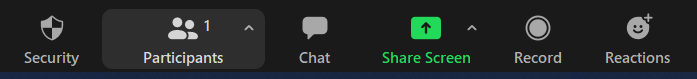 Investing for tomorrow, delivering today.
2
Housekeeping
Meeting Norms
Parents/Guardians will have the option to provide input first 
Chat box available for questions
Moderated by Leah Johnson 
Jamboard available for feedback
Moderated by Matthew Kump
Investing for tomorrow, delivering today.
3
Jamboard
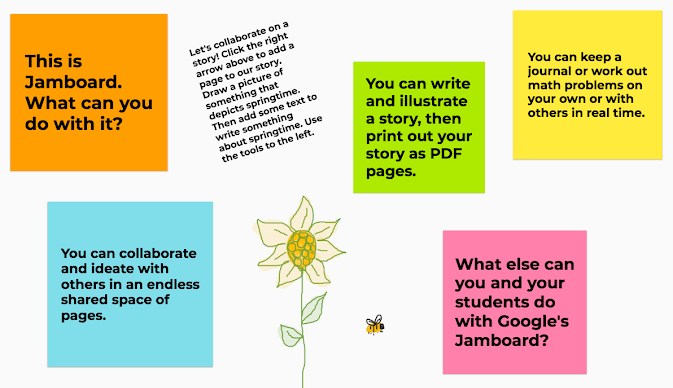 Matthew Kump
Individuals with Disabilities Education Act – Part B
A student that 1.Has a disability and 2.The need for specialized instruction 
Disability Categories:






Gifted Services are a New Mexico rule and gifted students are not counted in any of the data reported to the Office of Special Education Programs (OSEP)
- Intellectual Disability
- Hearing Impairment 
- Speech or Language Impairment
- Visual Impairment
- Emotional Disturbance
- Orthopedic Impairment
- Autism
- Traumatic Brain Injury
- Other Heath Impairment
- Specific Learning Disability
- Deaf-Blindness
- Multiple Disabilities
Investing for tomorrow, delivering today.
5
Overview of the State Performance Plan (SPP)/Annual Performance Report (APR)
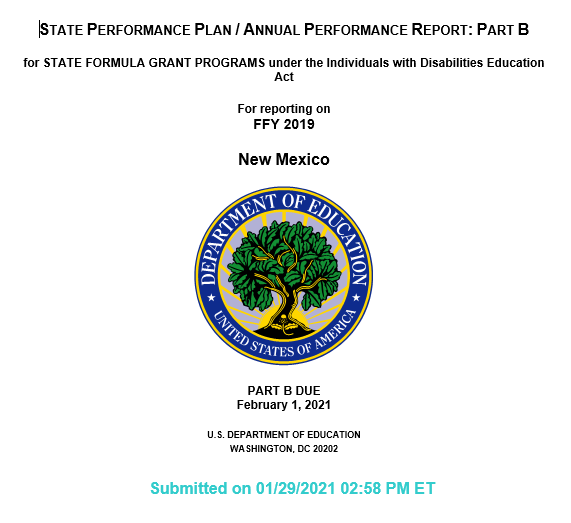 States receiving funds from the U.S. Department of Education, to implement the Individuals with Disabilities Education Act (IDEA) must develop a State Performance Plan (SPP)
The SPP describes State efforts to meet the requirements and purposes of IDEA, Part B
States must report on the performance of the SPP through the Annual Performance Report (APR) 
Completing the SPP and APR relies on the collection and use of a variety of data
Investing for tomorrow, delivering today.
6
IDEA B Indicators Reporting in the SPP/APR
2 Types of Indicators – Compliance and Target Indicators
Indicators up to FFY2019:
Investing for tomorrow, delivering today.
7
IDEA B Indicators Changes in the SPP/APR
Indicators for FFY2020 to FFY 2025:
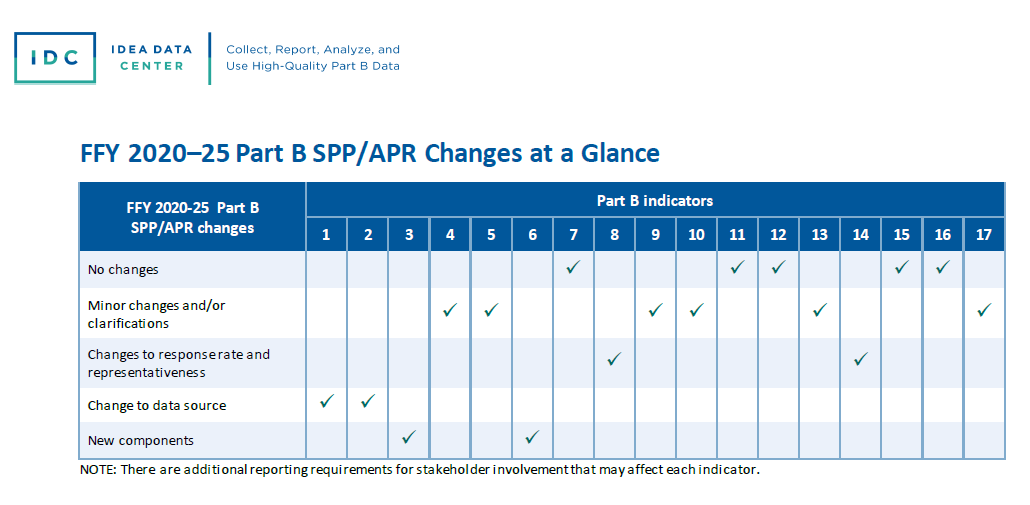 Investing for tomorrow, delivering today.
8
Indicator Information for Indicator 2
Current reporting requirements – FFY 2019
Investing for tomorrow, delivering today.
9
Indicator 2 – Drop Out
Data:



Option 1 used
Lag year data used
Investing for tomorrow, delivering today.
10
Indicator Information for Indicator 2
No change for FFY 2020-2025 if use Option 1.
Investing for tomorrow, delivering today.
11
Indicator 2 Measurement
Option 1:
(a) graduated with a regular high school diploma; (b) graduated with a state-defined alternate diploma; (c) received a certificate; (d) reached maximum age; (e) dropped out; or (f) died.

All youth with IEPs who left high school (ages 14-21)
Investing for tomorrow, delivering today.
12
Indicator 2 Targets and Baselines
Each Target Indicator requires
Baselines:  Starting point.


Targets:  The rate
Investing for tomorrow, delivering today.
13
Indicator 2 – Drop Out
Results indicator: Percent of youth with IEPs dropping out of high school. (20 U.S.C. 1416 (a)(3)(A))
Data:



Lag year data used
Investing for tomorrow, delivering today.
14
Indicator 2 Drop out Targets
Last 6 Years of Targets and Data
Investing for tomorrow, delivering today.
15
Indicator 2 Drop out – 4 Years of Data
Investing for tomorrow, delivering today.
16
Indicator 2 – Drop out Rate of Growth (Loss) and Difference between Target and State Rate
Rate of Growth/Loss Between Years
FFY 2014 to FFY 2015:  2.57%
FFY 2015 to FFY 2016:  0.64%
FFY 2016 to FFY 2017:  4.10%
FFY 2017 to FFY 2018:  2.95%
FFY 2018 to FFY 2019:  2.01%
Average Rate of Growth:  0.05%
Difference Between Target and State Data
FFY 2014:  0.01%
FFY 2015:  3.08%
FFY 2016:  3.97%
FFY 2017:  0.13%
FFY 2018:  2.82%
FFY 2019:  0.81%
Investing for tomorrow, delivering today.
17
Indicator 2 Measurement
Option 1:
(a) graduated with a regular high school diploma = 
(d) reached maximum age = 
(e) dropped out =
(f) died =

All youth with IEPs who left high school (ages 14-21)
Investing for tomorrow, delivering today.
18
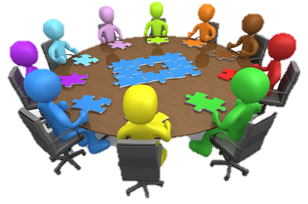 Indicator 2 – Drop outAnalyzing Data
Stakeholder Input
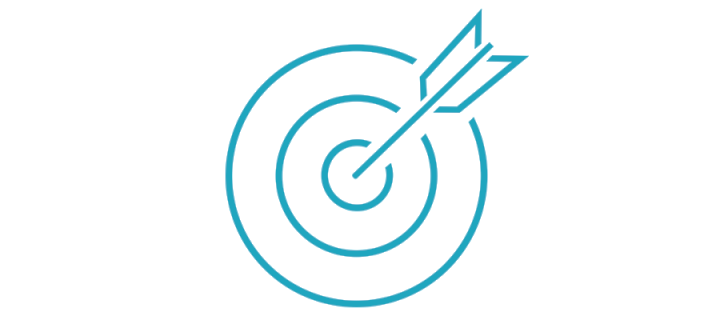 Indicator 2 – Drop outTarget Setting
Stakeholder Input
Indicator 2 – Drop outEvaluating Progress
Stakeholder Input
Indicator 2 – Drop outImprovement Strategies
Stakeholder Input
Indicator Information for Indicator 1
Current reporting requirements – FFY 2019
Investing for tomorrow, delivering today.
23
Indicator 1 - Graduation
Data in SPP/APR:



4-Year Adjusted Cohort Rate used
Lag year data used
Investing for tomorrow, delivering today.
24
Indicator Information for Indicators 1
Changes
Investing for tomorrow, delivering today.
25
New Measurement for Indicator 1
New Measurement:
Youth with IEPs that (a) graduated with a regular high school diploma; (b) graduated with a state-defined alternate diploma; (c) received a certificate; (d) reached maximum age; or (e) dropped out.

All youth with IEPs who left high school (ages 14-21)
Investing for tomorrow, delivering today.
26
Indicator 1 Targets and Baselines
Each Target Indicator requires
Baselines:  Starting point.


Targets:  The rate
Investing for tomorrow, delivering today.
27
Indicator 1 – Graduation Data
FFY 2019 Data:



4-Year Adjusted Cohort Rate used
Lag year data used
Investing for tomorrow, delivering today.
28
Indicator 1 - Graduation Targets
Last 6 Years of Targets and Data
Investing for tomorrow, delivering today.
29
Indicator 1 Graduation – 4 Years of Data
Investing for tomorrow, delivering today.
30
Indicator 1 – Graduation Rate of Growth (Loss) and Difference between Target and State Rate
Rate of Growth/Loss Between Years
FFY 2014 to FFY 2015:  2.83%
FFY 2015 to FFY 2016:  2.53%
FFY 2016 to FFY 2017: -0.31%
FFY 2017 to FFY 2018:  4.06%
FFY 2018 to FFY 2019:  -0.94%
Average Rate of Growth:  1.634%
Difference Between Target and State Data
FFY 2014:   17.21%
FFY 2015:  16.28%
FFY 2016:  15.55%
FFY 2017:  15.86%
FFY 2018:  11.80%
FFY 2019:  12.74%
Investing for tomorrow, delivering today.
31
New Measurement for Indicator 1
Youth with IEPs that: 
(a) graduated with a regular high school diploma = 
(d) reached maximum age; or =
(e) dropped out =

All youth with IEPs who left high school (ages 14-21) =
Investing for tomorrow, delivering today.
32
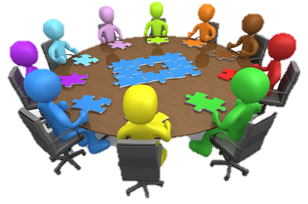 Indicator 1 – GraduationAnalyzing Data
Stakeholder Input
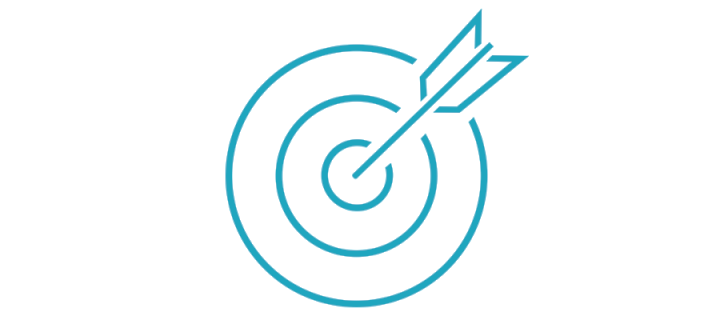 Indicator 1 – Graduation Target Setting
Stakeholder Input
Indicator 1 – GraduationEvaluating Progress
Stakeholder Input
Indicator 1 – GraduationImprovement Strategies
Stakeholder Input
Indicator Information for Indicator 14
Current reporting requirements – FFY 2019
No changes in measurement
Investing for tomorrow, delivering today.
37
Indicator Information for Indicator 14
Investing for tomorrow, delivering today.
38
Indicator Information for Indicator 14
Investing for tomorrow, delivering today.
39
Indicator 14:  Post-Secondary Outcomes Changes
Two choices remain for definition of competitive employment 
State must provide total number of targeted youth in the sample or census  
Response rate
State must compare the response rate for the reporting year to the response rate for the previous year 
Describe strategies that the state will implement that are expected to increase the response rate, particularly for those groups that are underrepresented 
The state also must analyze the response rate to identify potential nonresponse bias and take steps to reduce any identified bias and promote response from a broad cross section of youth who are no longer in secondary school and had IEPs in effect at the time they left school
Investing for tomorrow, delivering today.
40
Indicator 14:  Post-Secondary Outcomes Changes
Beginning with the FFY 2021 SPP/APR, due Feb. 1, 2023, when reporting the extent to which the demographics of respondents are representative of the demographics of youth who are no longer in secondary school and had IEPs in effect at the time they left school 
State must include race and ethnicity in its analysis 
In addition, the State’s analysis must include at least one of the following demographics: disability category, gender, geographic location, and/or another demographic category approved through the stakeholder input process
Investing for tomorrow, delivering today.
41
Indicator 14 Baselines
Each Target Indicator requires:
Baselines:  Starting point.
Investing for tomorrow, delivering today.
42
Indicator 14 Targets
Each Target Indicator requires”
Targets:  The rate
Investing for tomorrow, delivering today.
43
Indicator 14: Post-School Outcomes
Data:
Investing for tomorrow, delivering today.
44
Indicator 14 Targets
Last 6 years of Targets and Data
Investing for tomorrow, delivering today.
45
Demographic Data
Glenn Damian, NEREC #4
Investing for tomorrow, delivering today.
46
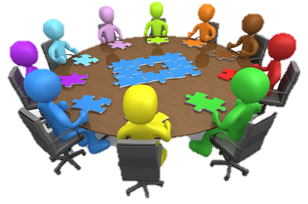 Indicator 14 – Post-School OutcomesAnalyzing Data
Stakeholder Input
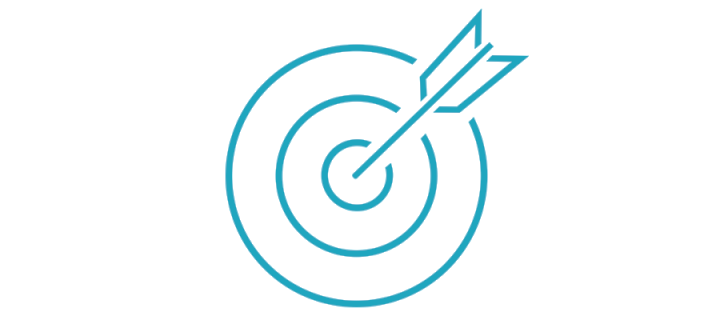 Indicator 14 – Post-School OutcomesTarget Setting
Stakeholder Input
Indicator 14 – Post-School OutcomesEvaluating Progress
Stakeholder Input
Indicator 1 – Post-School OutcomesImprovement Strategies
Stakeholder Input
Thank you for participating!
Contact Information
Charlene Marcotte, Data Supervisor
Charlene.Marcotte@state.nm.us
(505) 309-1688





 Stay Safe!  Stay Healthy! 
Investing for tomorrow, delivering today.
51